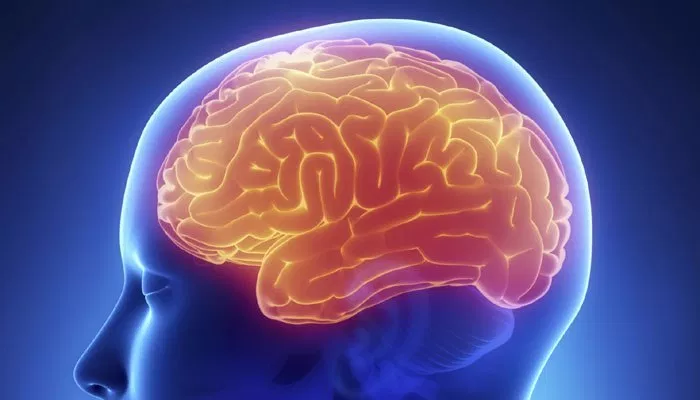 Obsessive Compulsive Disorder
1
Symptoms
Obsessions
the need to have things in order
obsessive apprehension towards bacteria
intrusive thoughts, including aggressive and/or harmful thoughts towards oneself or others
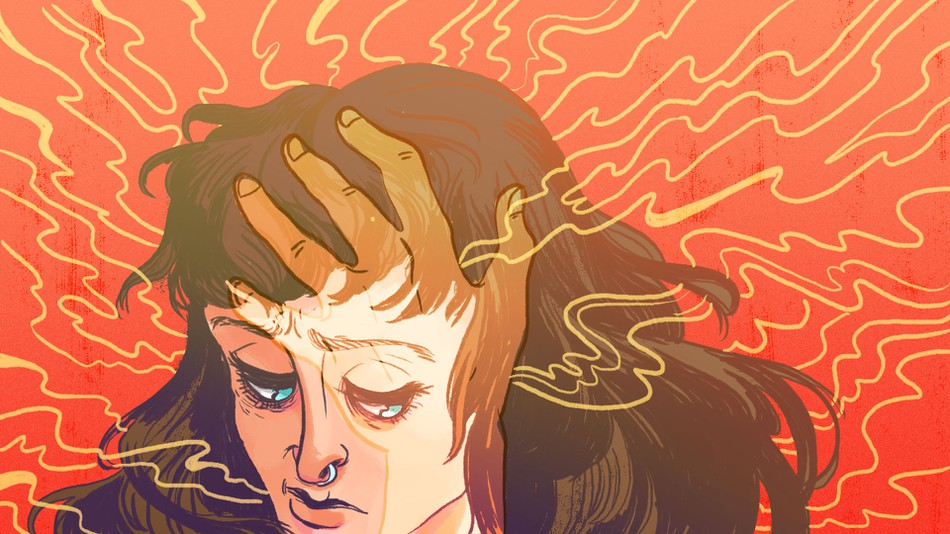 2
Symptoms
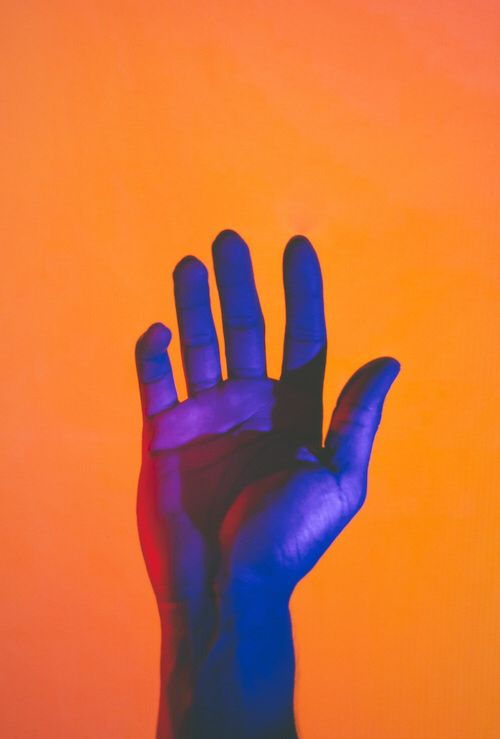 Compulsions
meticulously organizing and arranging things especially based on symmetry
excessive cleaning and/or handwashing
checking repeatedly on things
compulsive counting (objects, fingers)
3
Possible Causes
Environmental factors
can be due childhood traumas (specifically due to abuse)
In rare cases OCD can be brought on by a strep infection 

Genetic factors
There are differences in the frontal cortex and subcortical structures of the brains of people with OCD
There is a higher risk of developing OCD if a first degree relative has it
4
Statistics
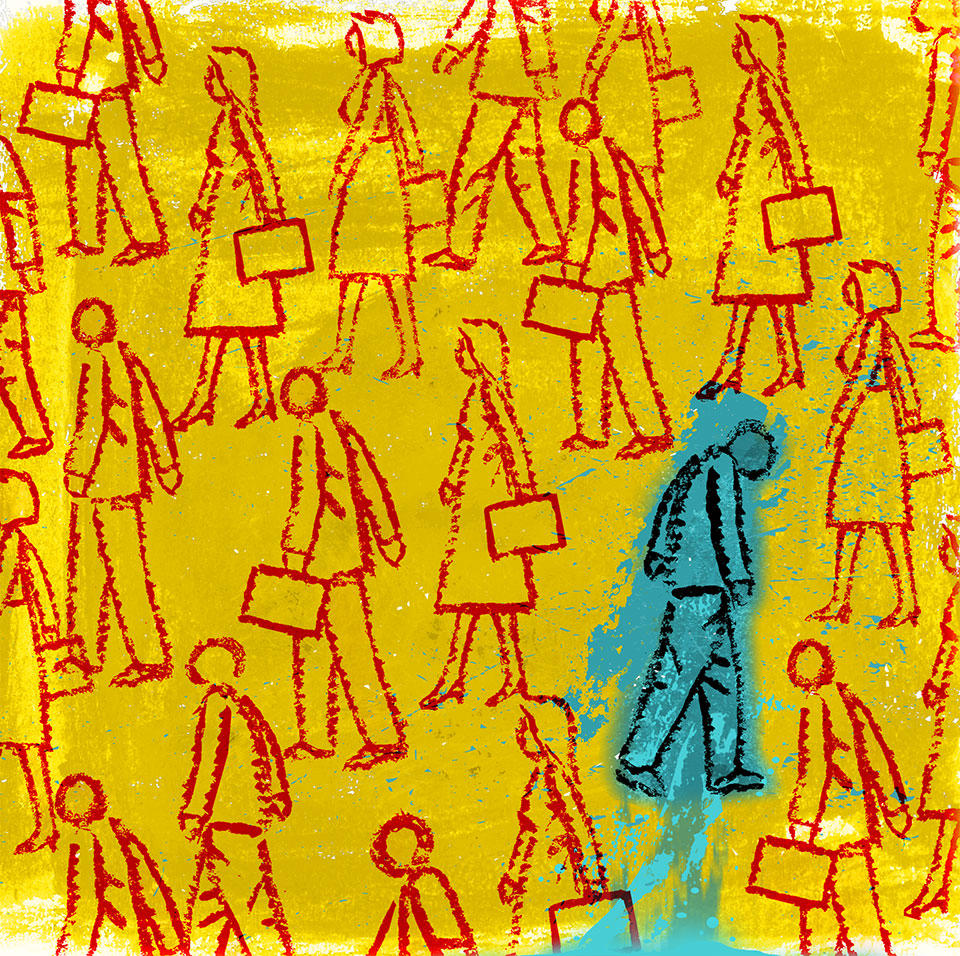 around 2.2 million Americans suffer from OCD
about 30 percent of OCD sufferers first experience signs during childhood.
the average non-treatment rate is 57%
5
Reasons people don’t seek help
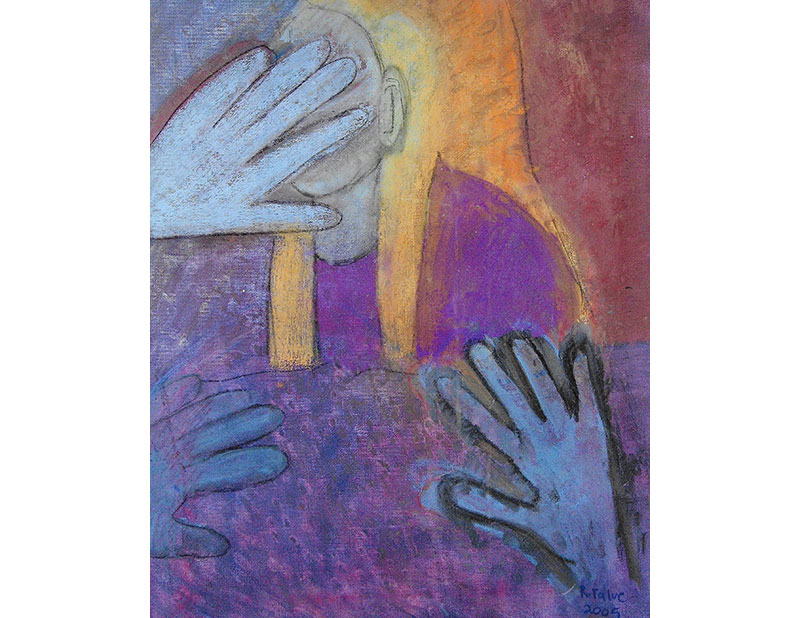 Lack of knowledge, people might not even realize they have a problem
Shame
Lack of access (availability, financial)
6
Risk Factors
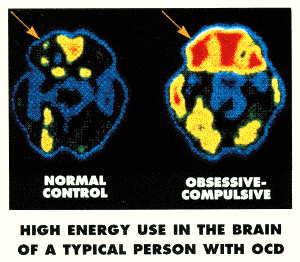 Age
Conditions
Pregnancy 
Genetics
Brain structure and functioning
Environment
7
Diagnosis
Symptoms and medical history
Do the symptoms consume at least an hour a day and/or result in emotional distress?
Are the symptoms disruptive in your everyday life?
General physical with blood tests
8
Treatment
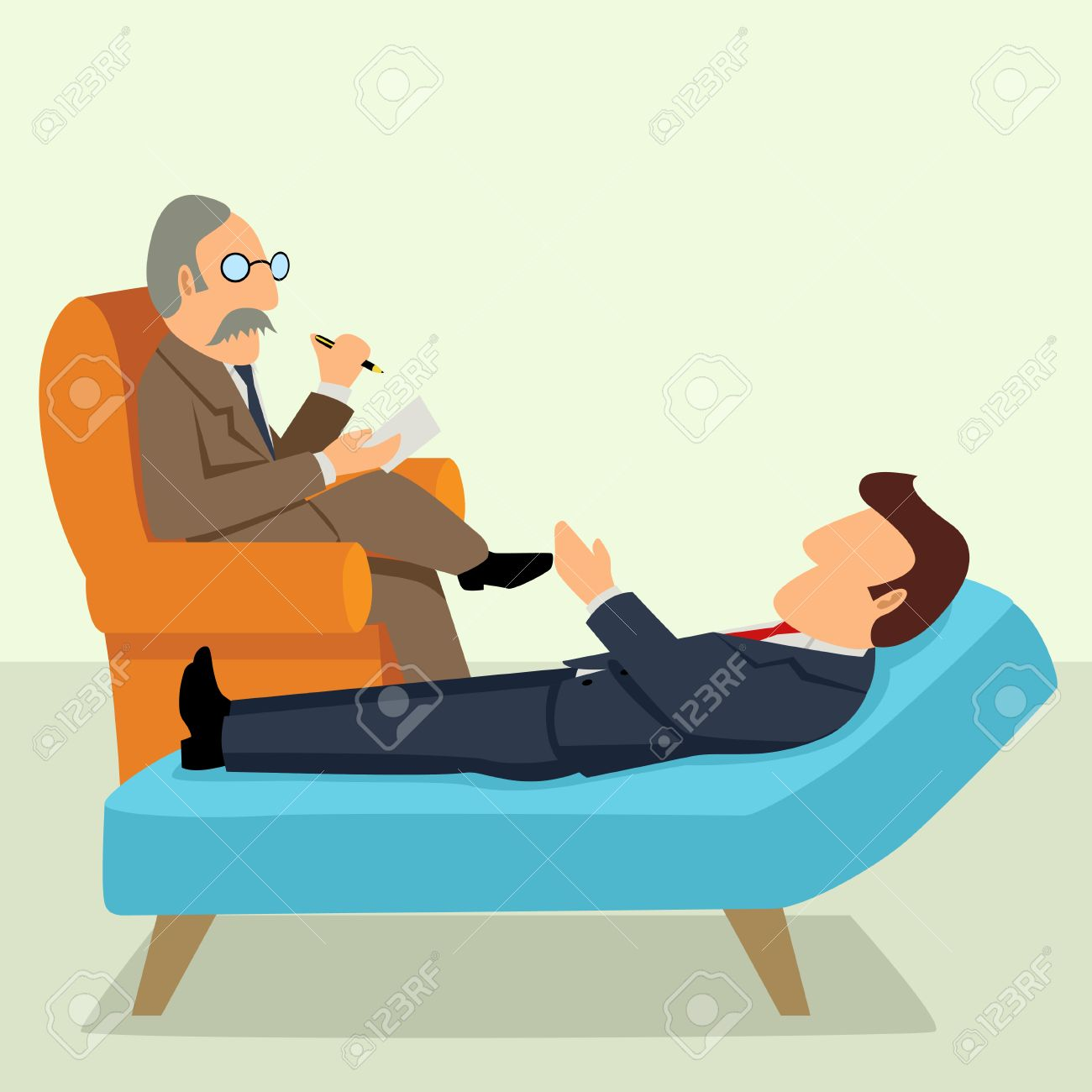 Medication - Selective Serotonin Reuptake Inhibitor (SSRI)
Psychotherapy - Cognitive Behavior Therapy (CBT) and Exposure and Response Therapy (ERT)
9
Importance of Identifying and Treating OCD
Obsessions and compulsions cause a lot of distress and significantly interfere with a person’s work, social, and personal life.
10
Careers and Organizations to Help with Mental Health Issues
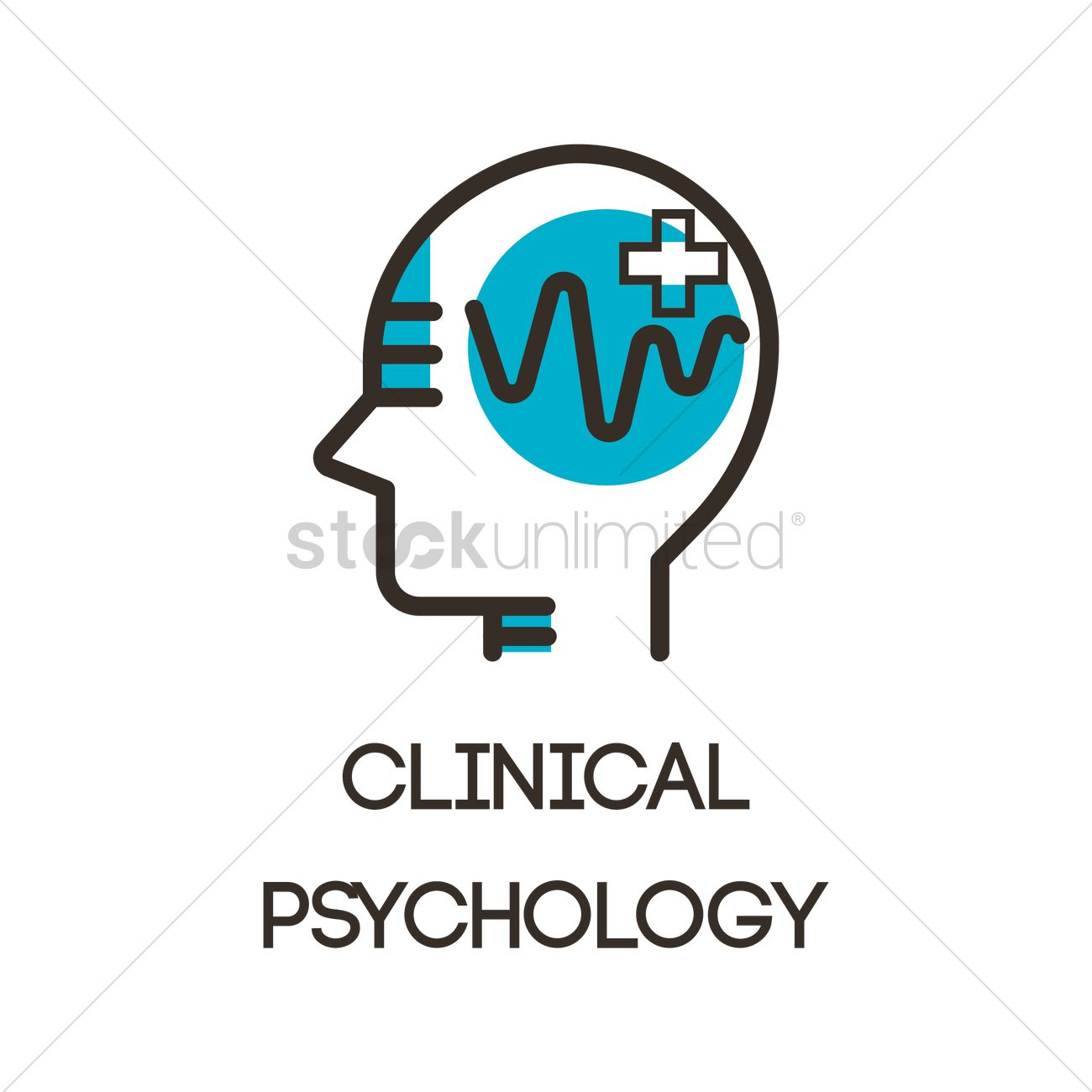 Careers:
Mental Health Counselor
Clinical Psychologist
Mental Health Psychiatrist 

Organizations:
NIMH - National Institute of Mental Health
MHA - Mental Health America
NAMI - National Alliance on Mental Illness
11
Signs of OCD
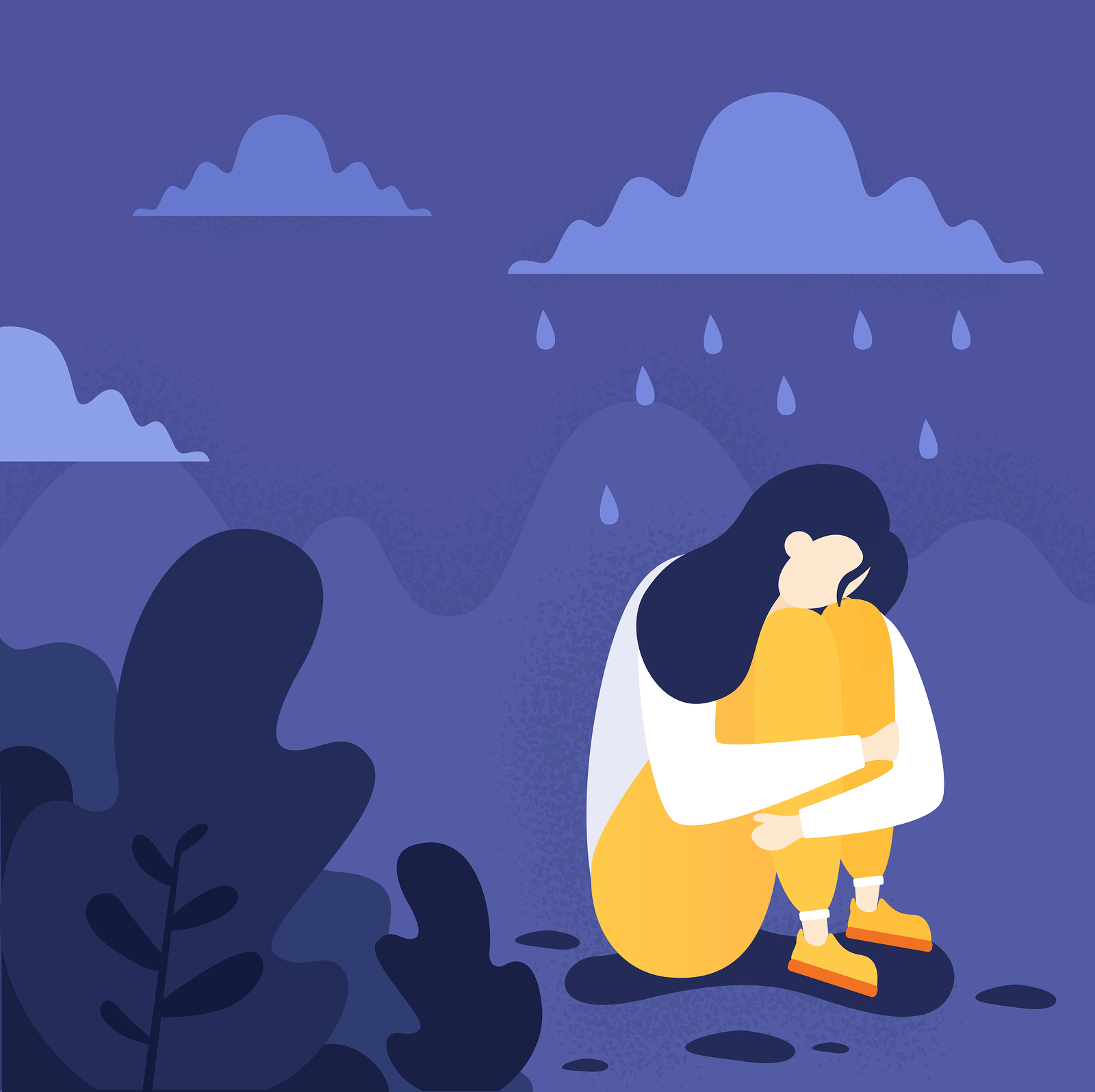 Impulsive behavior 
Social isolation 
Agitation 
Nonsensical doubts 
Ritualistic behavior 
Nightmares 
Persistent repetition of words or actions
12
Negative stereotypes about OCD
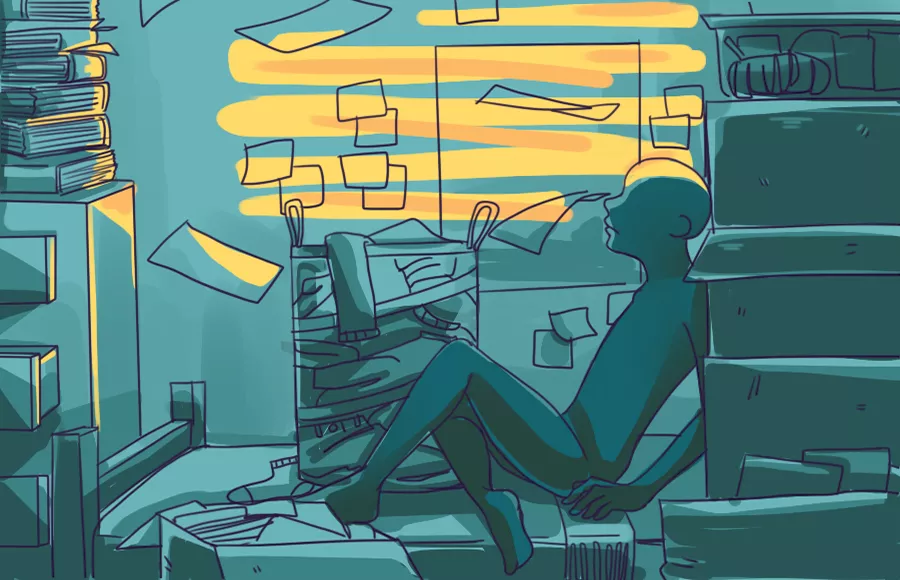 Excessive neatness is not an indicator of OCD, in fact, many people with OCD are hoarders.
13
Resources for OCD
National Alliance on Mental Illness 
International OCD Foundation 
Peace of Mind Foundation
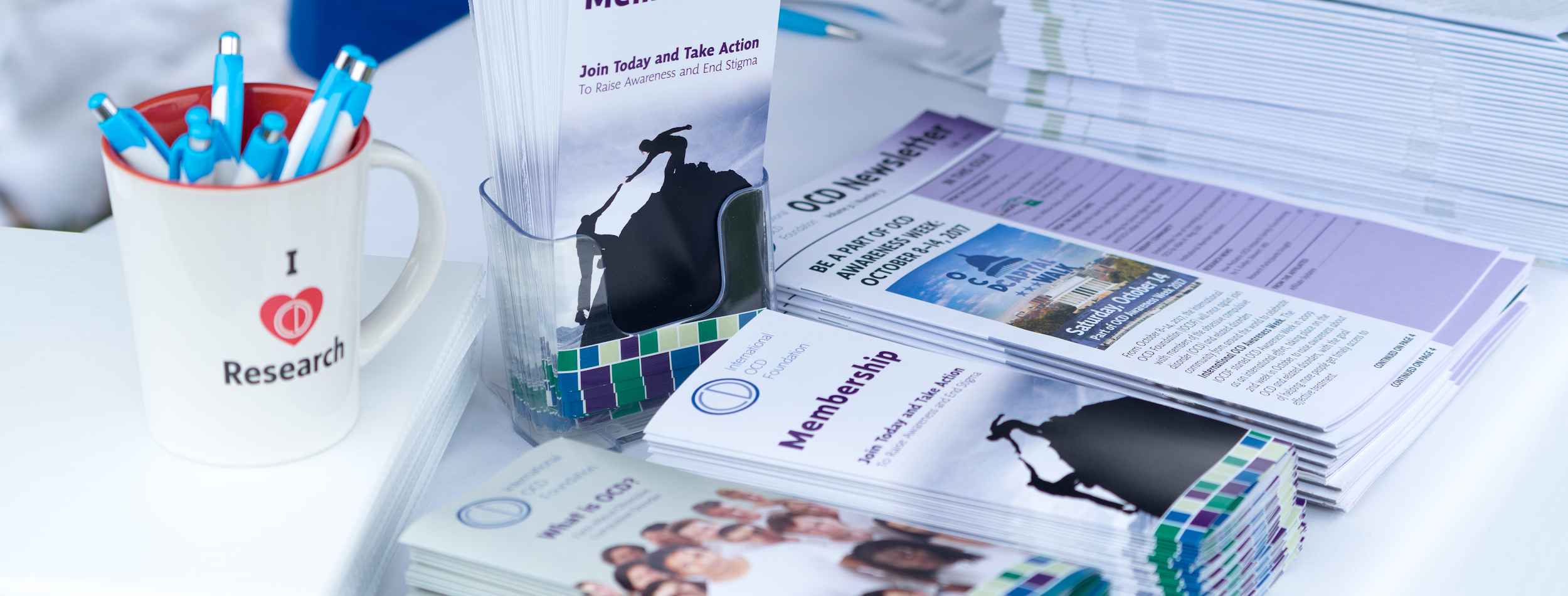 14
What can we do to help?
Educate yourself
Encourage your loved one to seek help
Stop enabling OCD in your house or relationship
Be non-judgemental and patient to the best of your ability
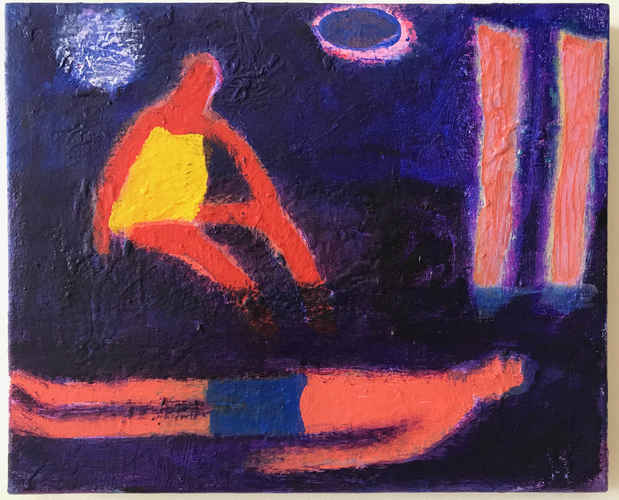 15
https://www.youtube.com/watch?v=ufqFO5B1vQY
16
Questions?
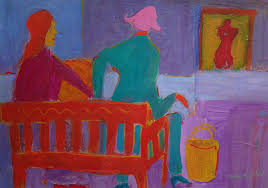 17
References
Mental Health and Behavior on the MedlinePlus® by the National Library of Medicine at http://www.nlm.nih.gov/ medlineplus/mentalhealthandbehavior.html 
HCA Healthcare at https://hcahealthcare.com/hl/?/19904/Risk-Factors-for-Obsessive-Compulsive-Disorder--OCD-~Diagnosis
National Alliance on Mental Illness at http://www.nami.org/Hometemplate.cfm 
Mental Health Services Locator at http://mentalhealth.samhsa.gov/databases 
TeensHealth™ from Nemours Foundation at http://kidshealth.org/teen/your_mind
American Psychiatric Association at https://www.psychiatry.org/patients-families/ocd/patient-story
Brain and Behavior Research Foundation at https://www.bbrfoundation.org/faq/frequently-asked-questions-about-ocd
Learn How to Become at https://www.bbrfoundation.org/faq/frequently-asked-questions-about-ocd
Mental Health America at http://www.mentalhealthamerica.net/conditions/ocd
National Institute of Mental Health, Mental Health Topics at http://www.nimh.nih.gov/health/topics/index.shtml
OCD Facts and Statistics at https://theoakstreatment.com/blog/ocd-facts-and-statistics/
Resources & Information for Better Mental Health http://davidsusman.com/2015/06/11/8-reasons-why-people-dont-get-mental-health-treatment/
18